Chapter 17: Principles of Trauma
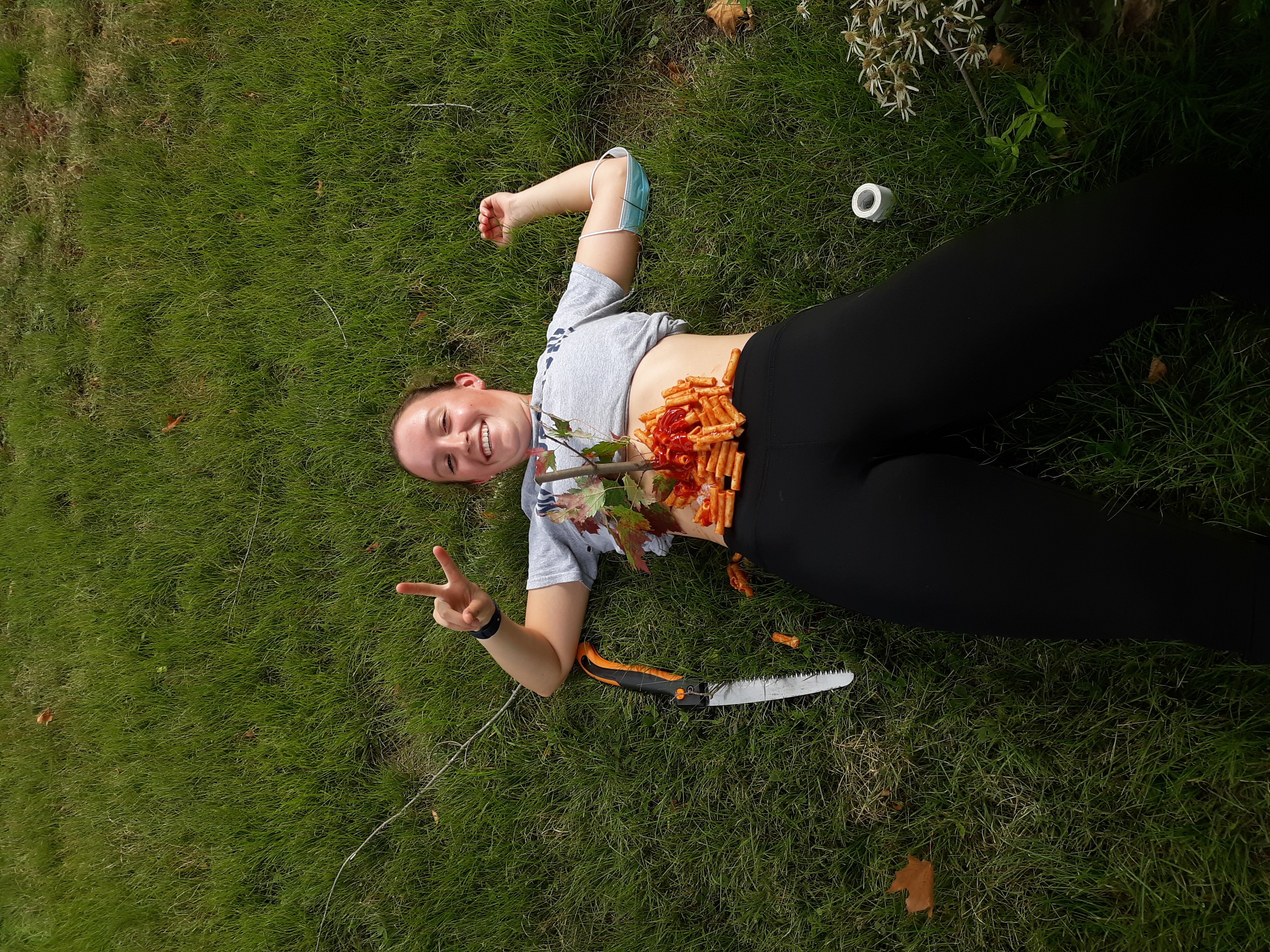 Objectives
Define key terms
Low vs. high velocity injuries
5 Mechanisms of Injury
Trauma Centers
Key terms:
Golden hour
Index of suspicion
Injury pattern
Kinematics
Kinetic energy
Trauma
Trauma center, surgeon
Kinematics is...
Kinetic Energy
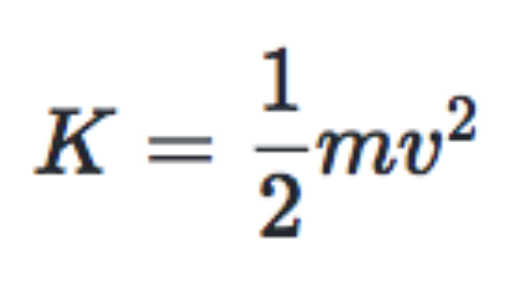 Patterns of movements of body segments without consideration of outside forces
Newton’s laws
Common Injury Patterns


- Velocity is the largest contributor to K
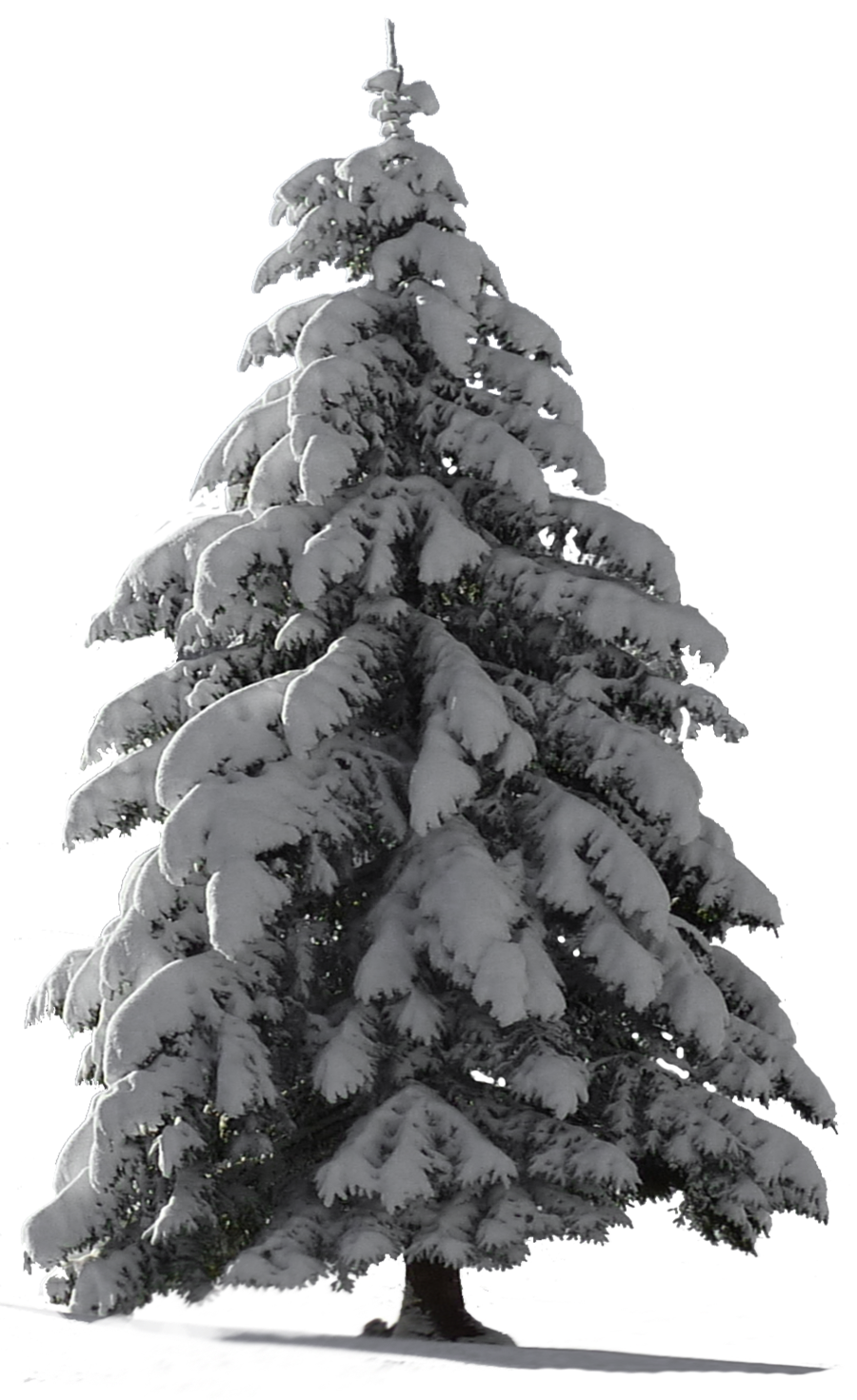 Stopping Distance
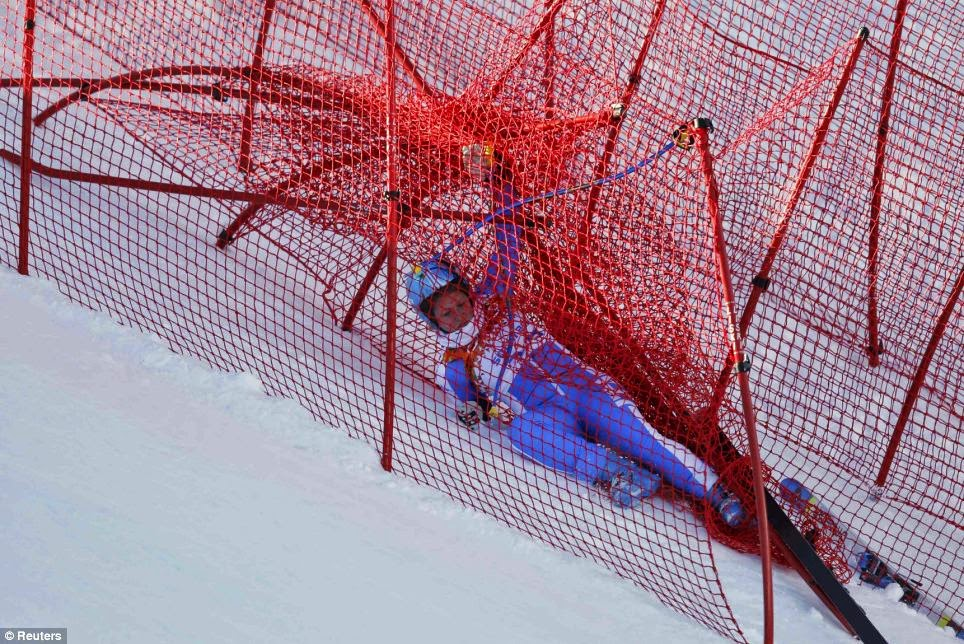 VS
Factors in Trauma
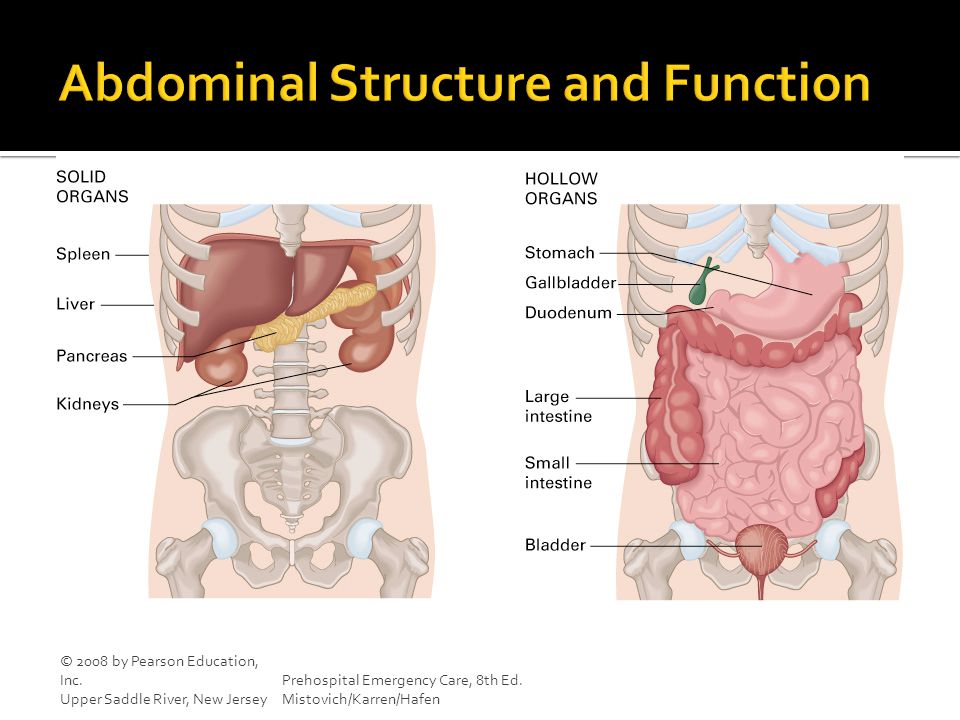 Threshold of injury
Density of organs
Hollow vs. Solid Organs
Mechanism of Injury
Direct
Twisting
Forced flexion/hyperextension
Indirect
Index of Suspicion
Five Types of Injury
Penetrating
Blunt
Blast
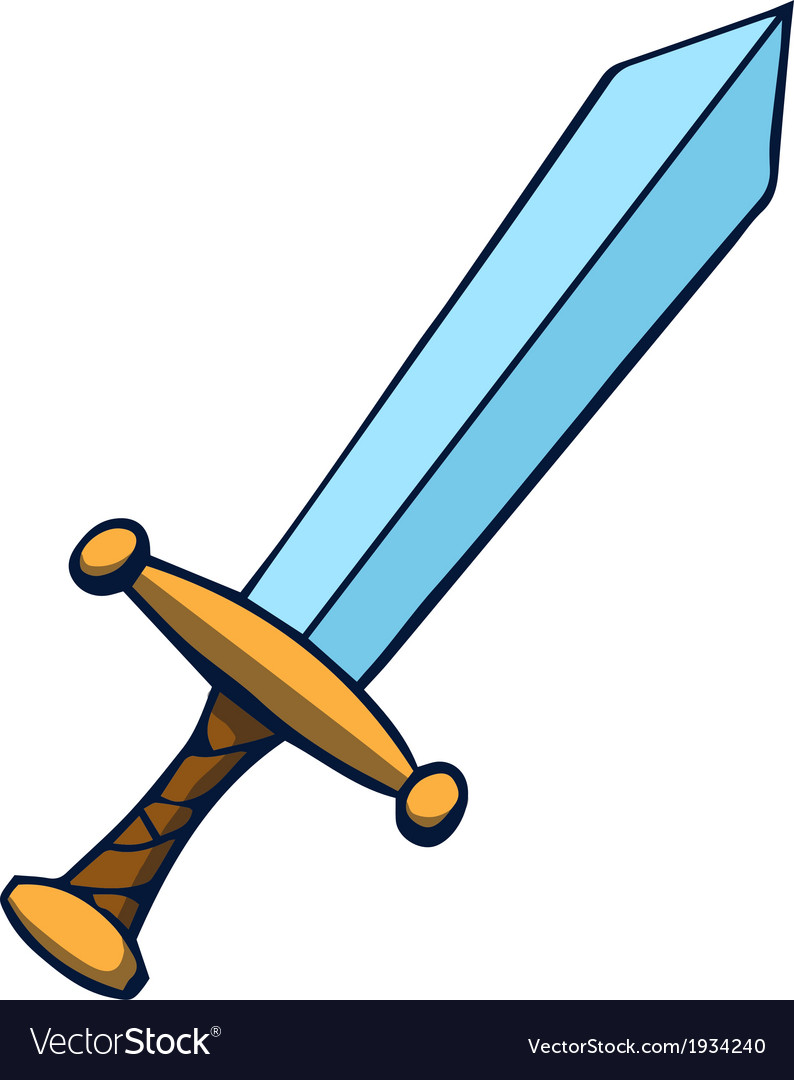 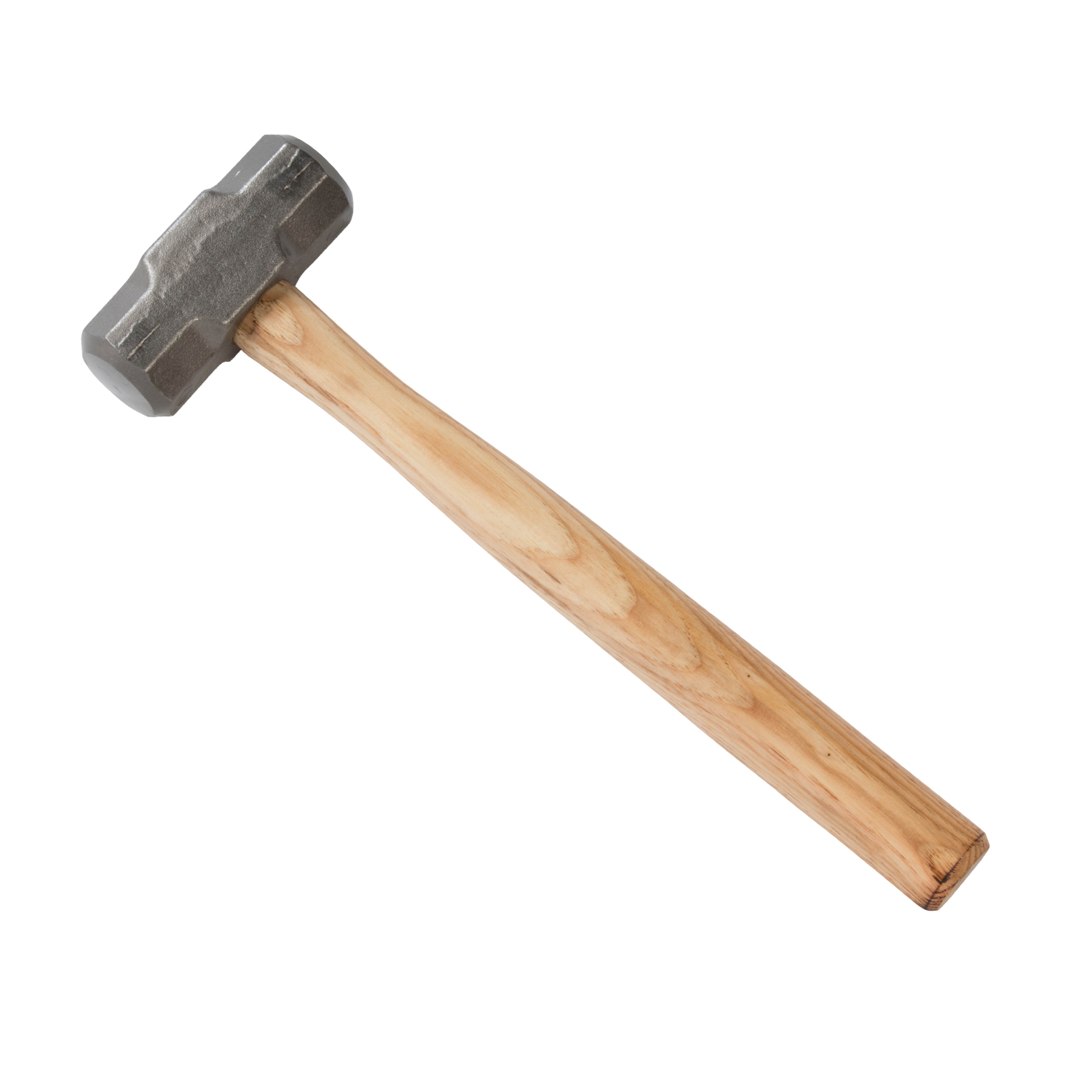 Rotational
Crush
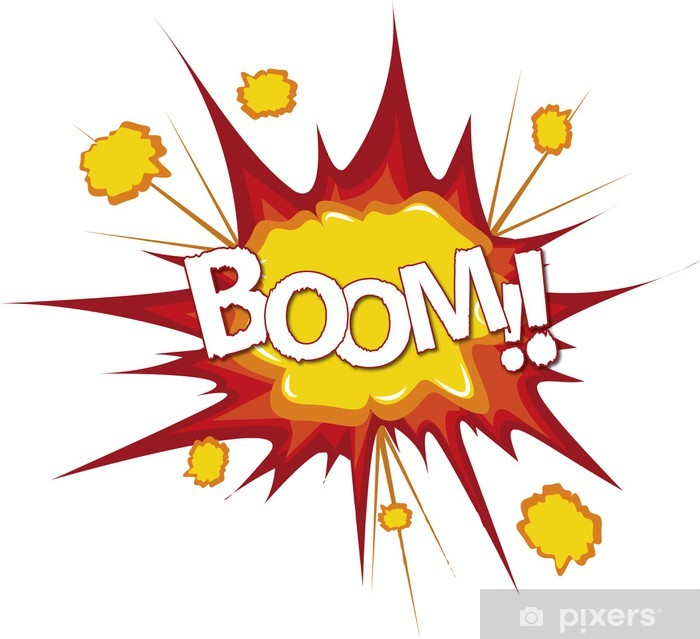 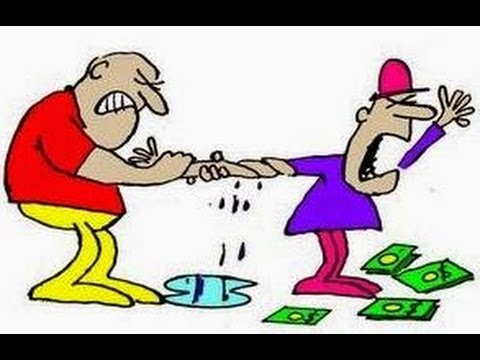 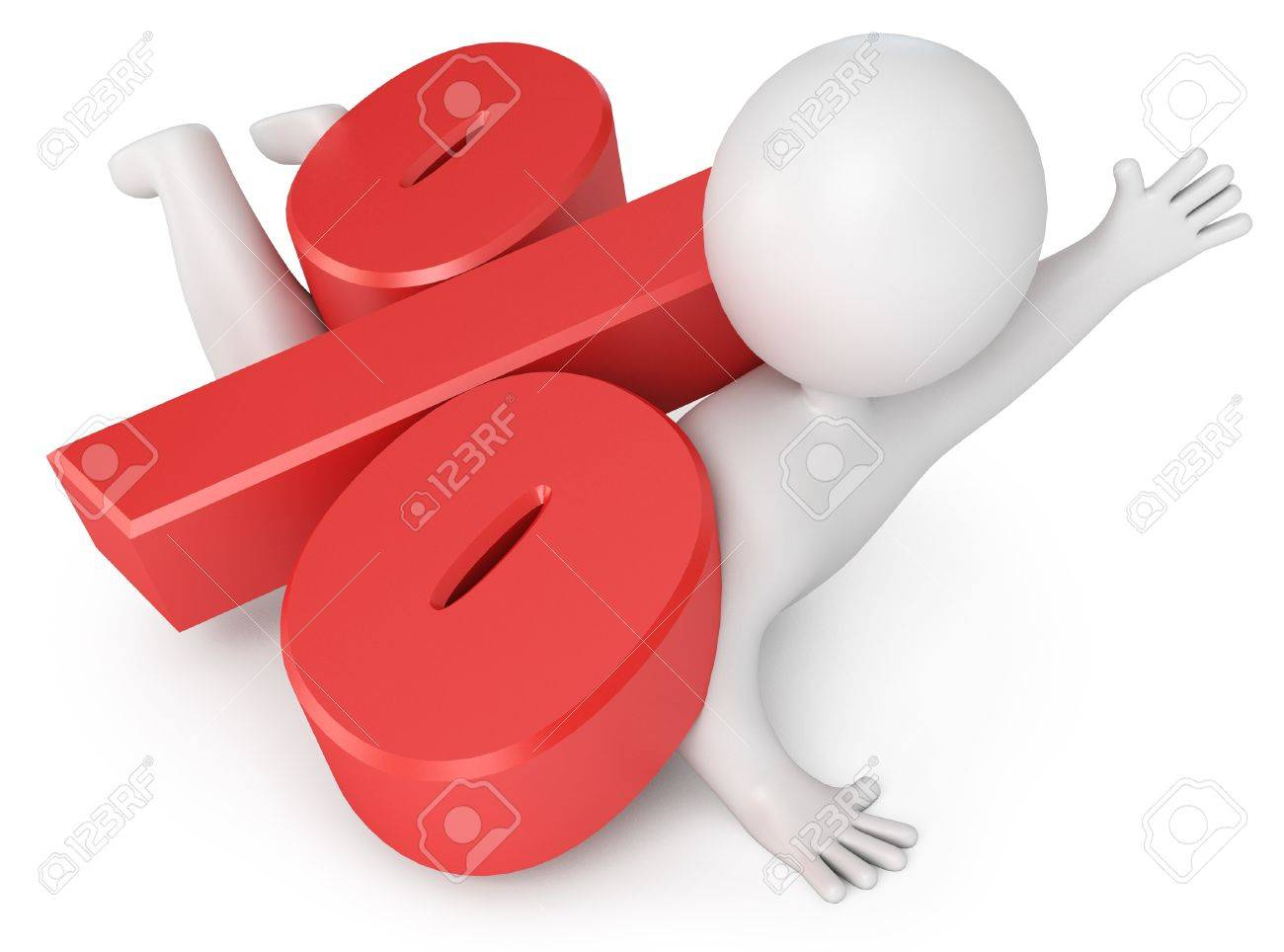 Penetrating Wounds
Blast Injury
High Velocity
Greater than 2000 ft/s
Low Velocity
Less than 2000 ft/s
Primary
Pressure wave
Secondary
Blast Wave (projectiles, superheated gases, etc.)
Tertiary
Victim Displacement
Quaternary/Miscellaneous
Phases of Injury
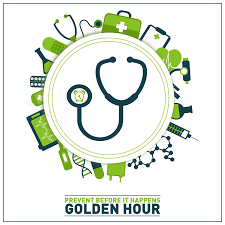 Pre-Injury Phase
Injury prevention and proper safety equipment
Injury Phase
Index of Suspicion
Post-Injury Phase
3 peaks of traumatic death
First few seconds/minutes
“golden hour”
Days and weeks following (usually due to complications)
Trauma Centers
Level I: Comprehensive Service (Including an Education Program) 
UVM Medical Center
Dartmouth Hitchcock 
Albany Medical Center
Level II: Same As Level I but without Education Program
UVM Medical Center – Pediatrics
Dartmouth Hitchcock – Pediatrics 
Albany Medical Center - Pediatrics
Level III: Has resources for most trauma situations, but does not have subspecialists available
Porter Hospital
Levels IV and V: Have trauma nurse available at all times and have access to a physician who can be called in. Usually in very rural areas
Assessment and Management
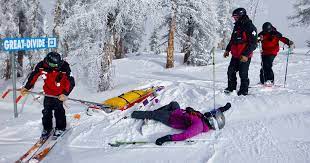 ABCDs
DCAP-BTLS
MOI and SAMPLE
OPQRST
Vitals (every 5m for critical, every 15m otherwise)
Continuous monitoring
Practice Questions!
Where would you send a patient who needed a level 1 trauma center? Other levels?
How often should you take vitals on a critical patient? A stable patient?
What is OPQRST?
Someone is ripping through the woods off of Kelton. They catch an edge, get spun around, hit a tree, and are impaled by a tree branch (rough day). What are the mechanisms of injury here?